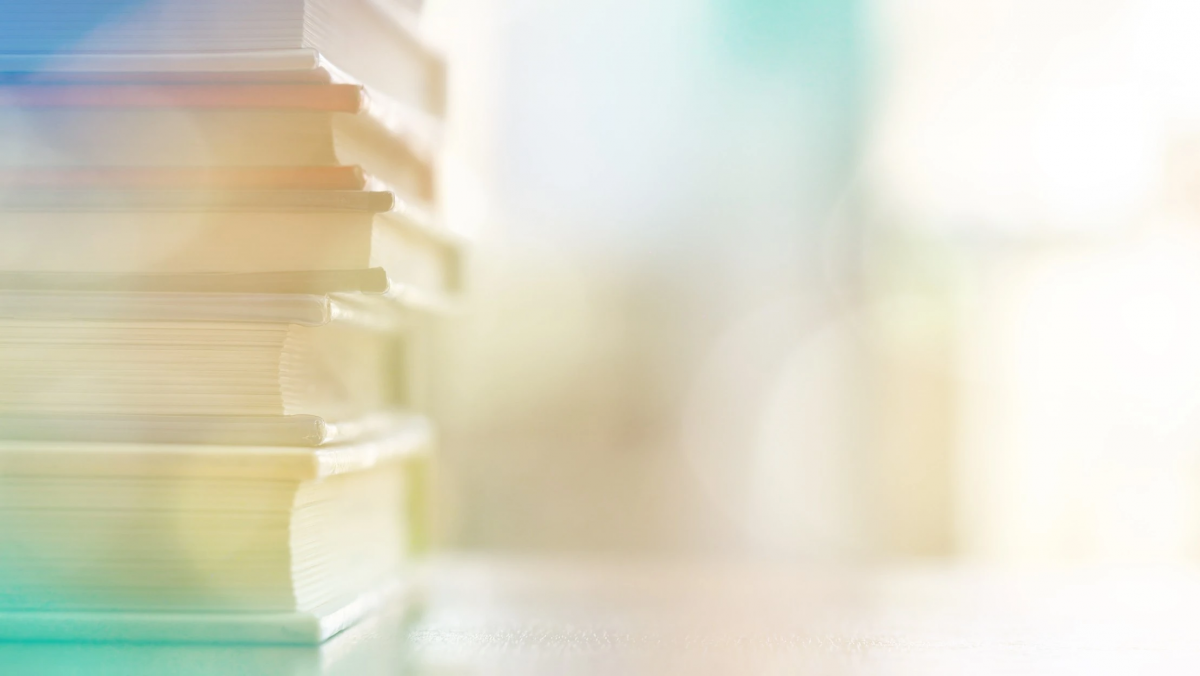 Об основных положениях федерального Порядка аттестации педагогических работников, вступившего в силу 1 сентября 2023 года. Что нового?
И.Н. Хняч – 
директор  МКУО ЦОКО
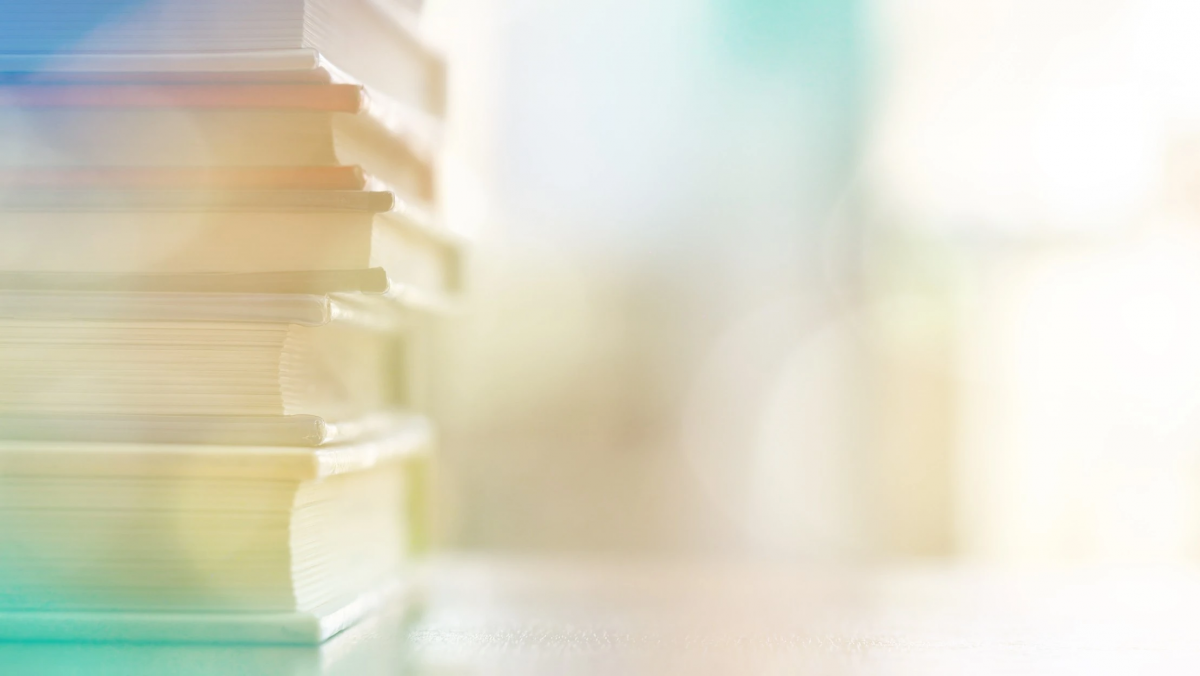 Приказ Министерства просвещения Российской Федерации
от 24 марта 2023г. № 196
«Об утверждении Порядка проведения аттестации педагогических работников организаций, осуществляющих образовательную деятельность»

Вступил в силу с 1 сентября 2023 г. и 
действует до 31 августа 2029 года
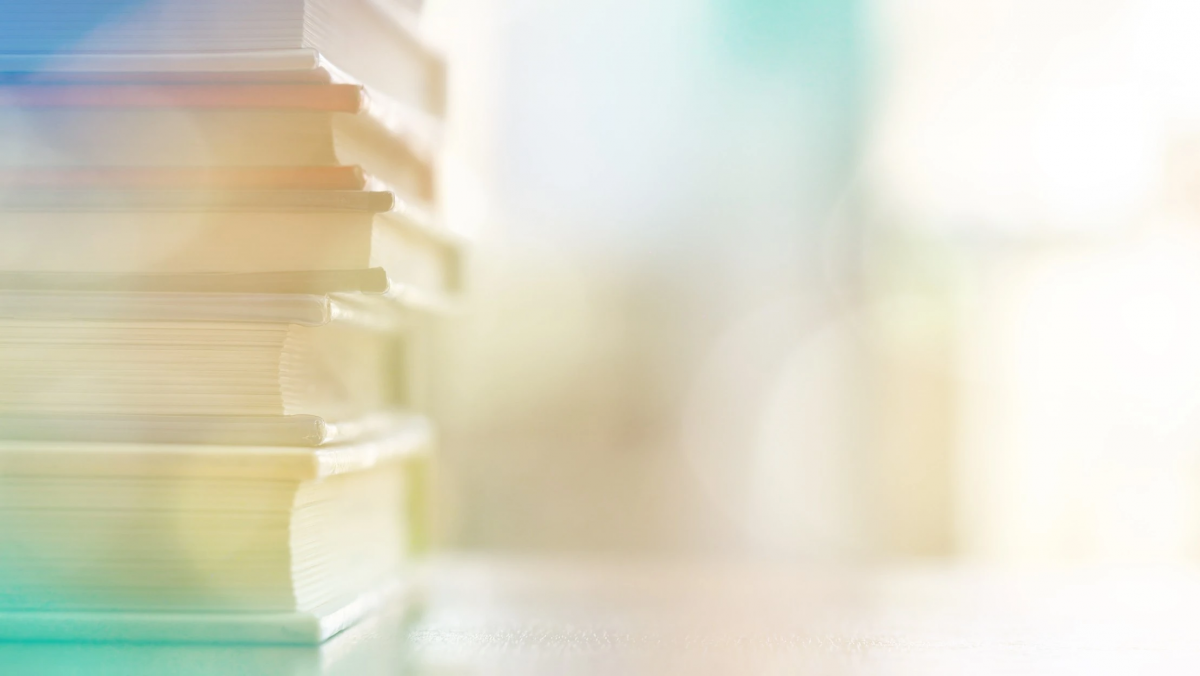 Основные задачи проведения аттестации:

а) стимулирование целенаправленного, непрерывного повышения уровня квалификации педагогических работников, их методологической культуры, профессионального, личностного и карьерного роста;
б) определение необходимости дополнительного профессионального образования педагогических работников;
г) выявление перспектив использования потенциальных возможностей педагогических работников, в том числе в целях организации (осуществления) методической помощи (поддержки) и наставнической деятельности в образовательной организации;
е) обеспечение дифференциации оплаты труда педагогических работников с учетом установленных квалификационных категорий, объема их преподавательской (педагогической) работы либо дополнительной работы.
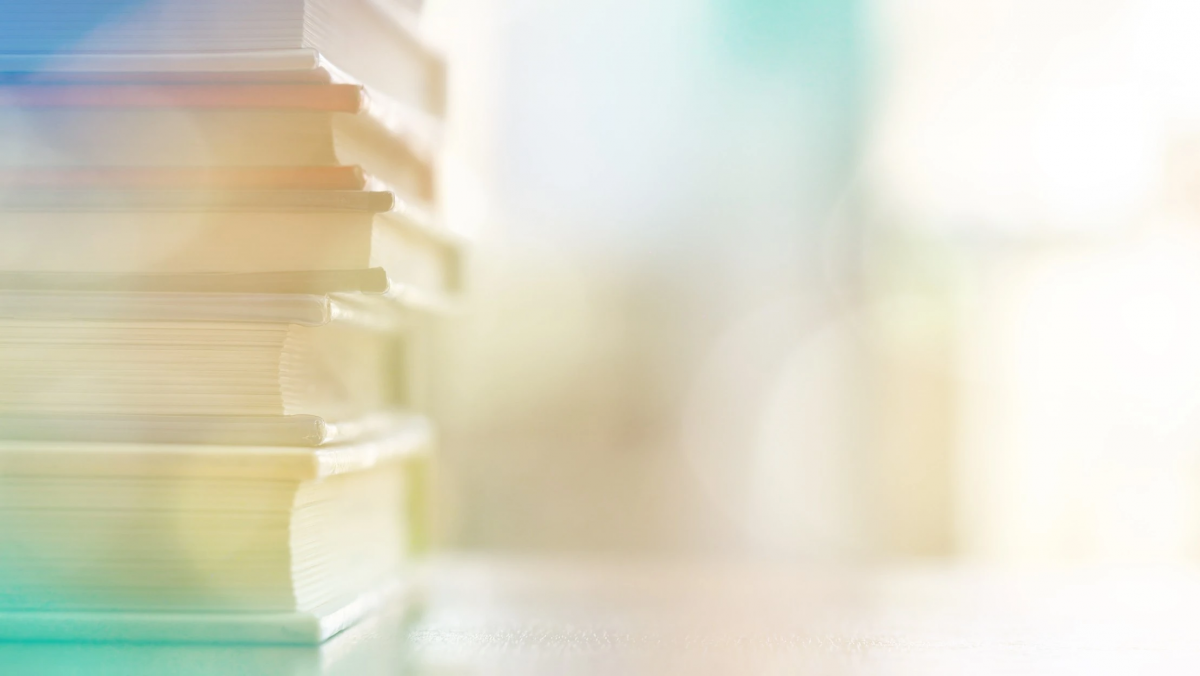 Аттестация педагогических работников в целях подтверждения соответствия занимаемой должности

п.6. Аттестационная комиссия организации создается распорядительным актом работодателя из числа работников организации и состоит не менее чем из 5 человек, в том числе председателя, заместителя председателя, секретаря и членов аттестационной комиссии.
п.7.       В состав аттестационной комиссии организации в обязательном порядке включается представитель выборного органа соответствующей первичной профсоюзной организации, а при отсутствии такового – иного представительного органа (представителя) работников организации.
        Руководитель организации в состав аттестационной комиссии организации не входит.
п.8. Аттестация педагогических работников производится в соответствии с распорядительным актом работодателя, содержащим список педагогических работников, подлежащих аттестации, и график проведения аттестации.
п.20. Сведения об аттестации педагогического работника , проводимой с целью подтверждения занимаемой должности, в трудовую книжку и (или) в сведения о трудовой деятельности не вносятся.
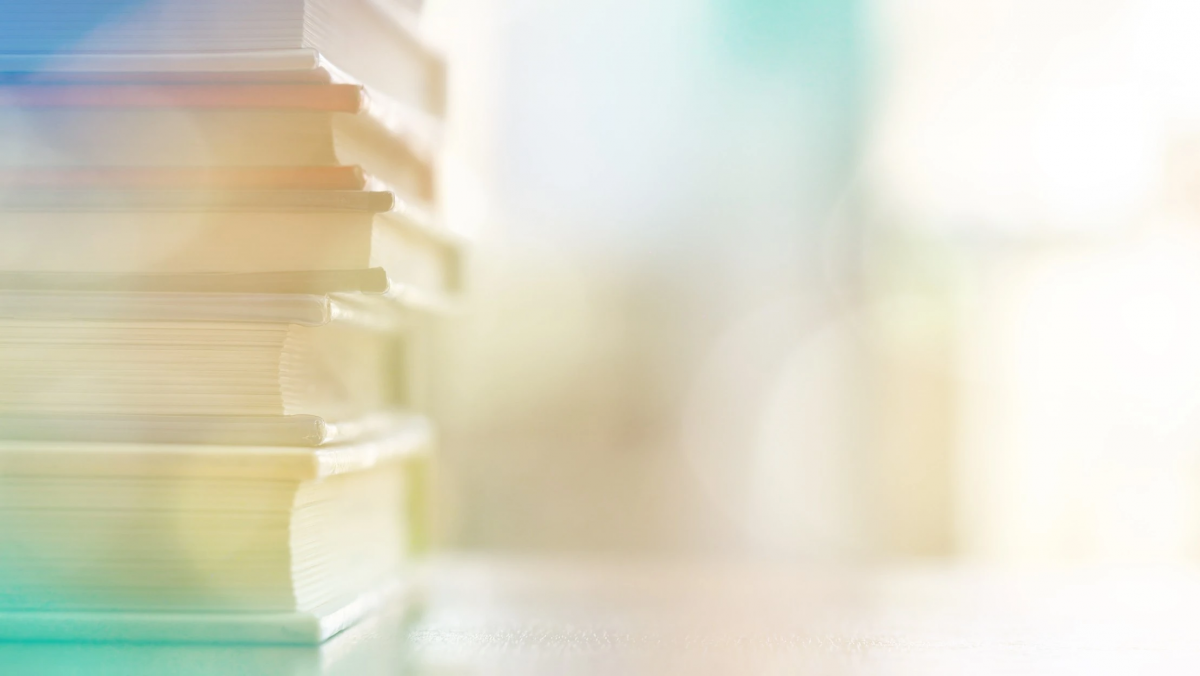 Аттестация педагогических работников в целях установления первой и высшей квалификационной категории
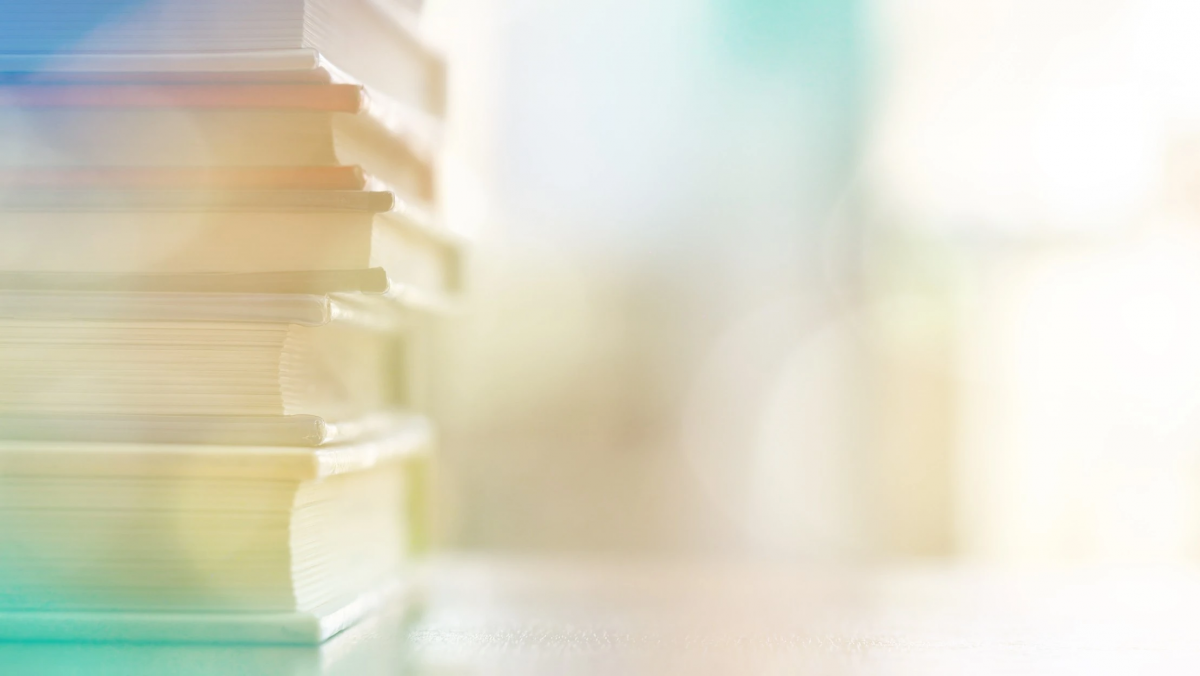 Аттестация педагогических работников в целях установления первой и высшей квалификационной категории
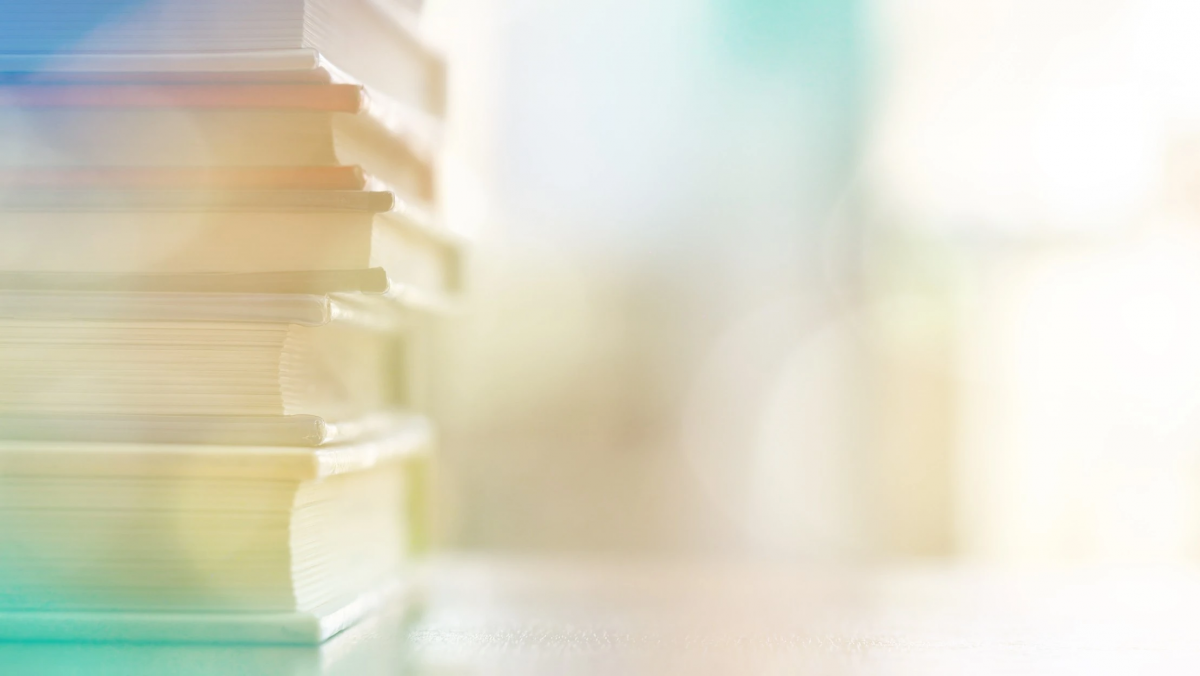 Аттестация педагогических работников в целях установления первой и высшей квалификационной категории
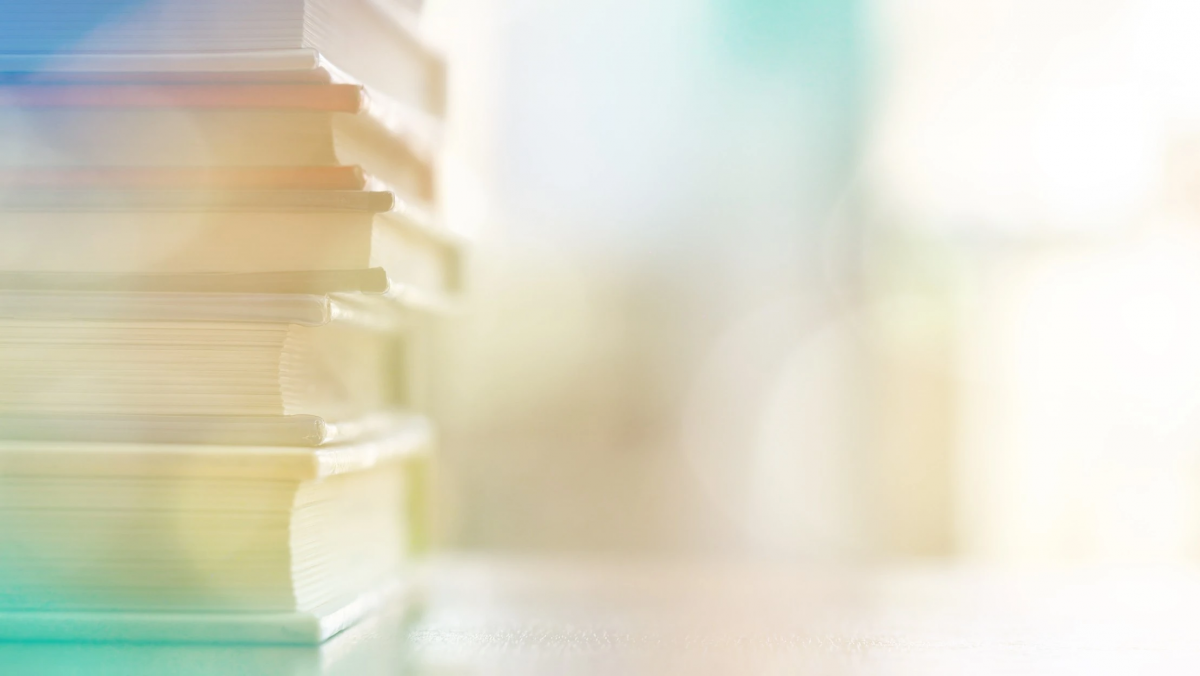 Аттестация педагогических работников 
в целях установления квалификационной категории 
«педагог-методист» или «педагог-наставник» 

45. Аттестация в целях установления квалификационной категории «педагог-методист» или «педагог-наставник» проводится по желанию педагогических работников. К указанной аттестации допускаются педагогические работники, имеющие высшую квалификационную категорию. 
48. В заявлении в аттестационную комиссию педагогические работники сообщают сведения об уровне образования (квалификации), результатах деятельности , связанной с методической работой или наставничеством, об имеющейся высшей категории, а также о квалификационной категории, по которой они желают пройти аттестацию.
          К заявлению в аттестационную комиссию прилагается ходатайство работодателя в аттестационную комиссию, характеризующее деятельность педагогического работника, направленную на совершенствование методической работы или наставничества непосредственно в образовательной организации.
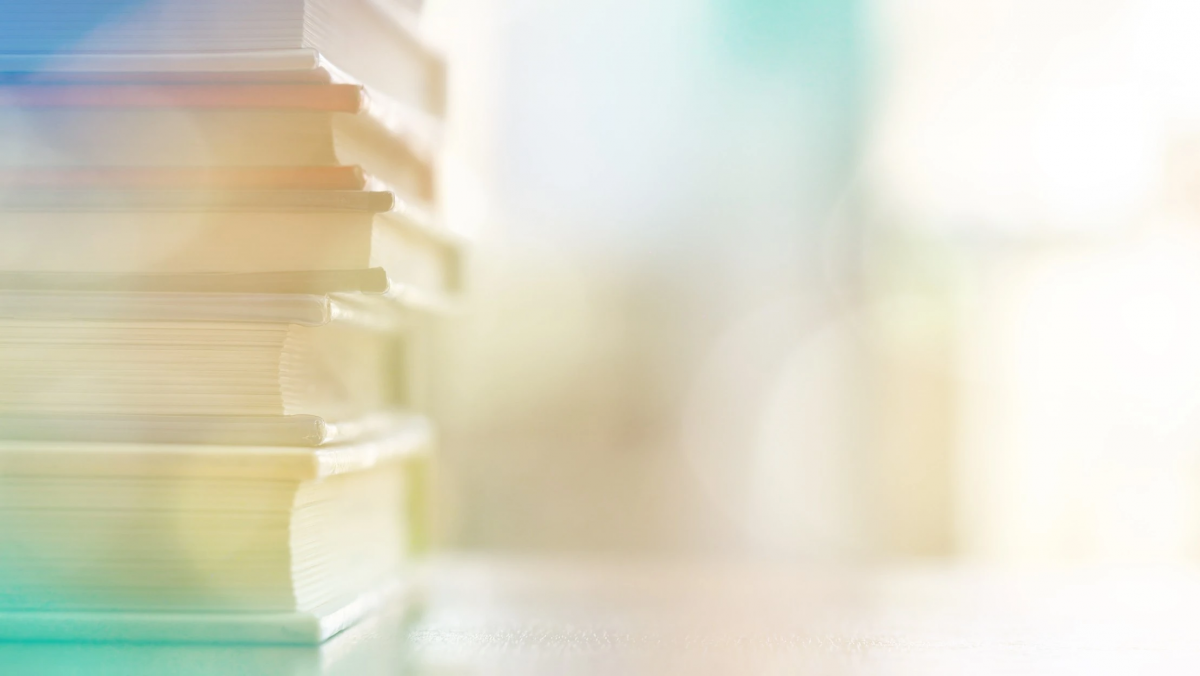 Аттестация педагогических работников 
в целях установления квалификационной категории 
«педагог-методист» или «педагог-наставник» 

         Ходатайство работодателя формируется на основе решения педагогического совета образовательной организации (иного коллегиального органа управления образовательной организации), на котором рассматривалась деятельность педагогического работника, осуществляющего методическую работу или наставничество, согласованного с выборным органом соответствующей первичной профсоюзной организации, а в отсутствии такового – с иным представительным органом (представителем) работников организации.
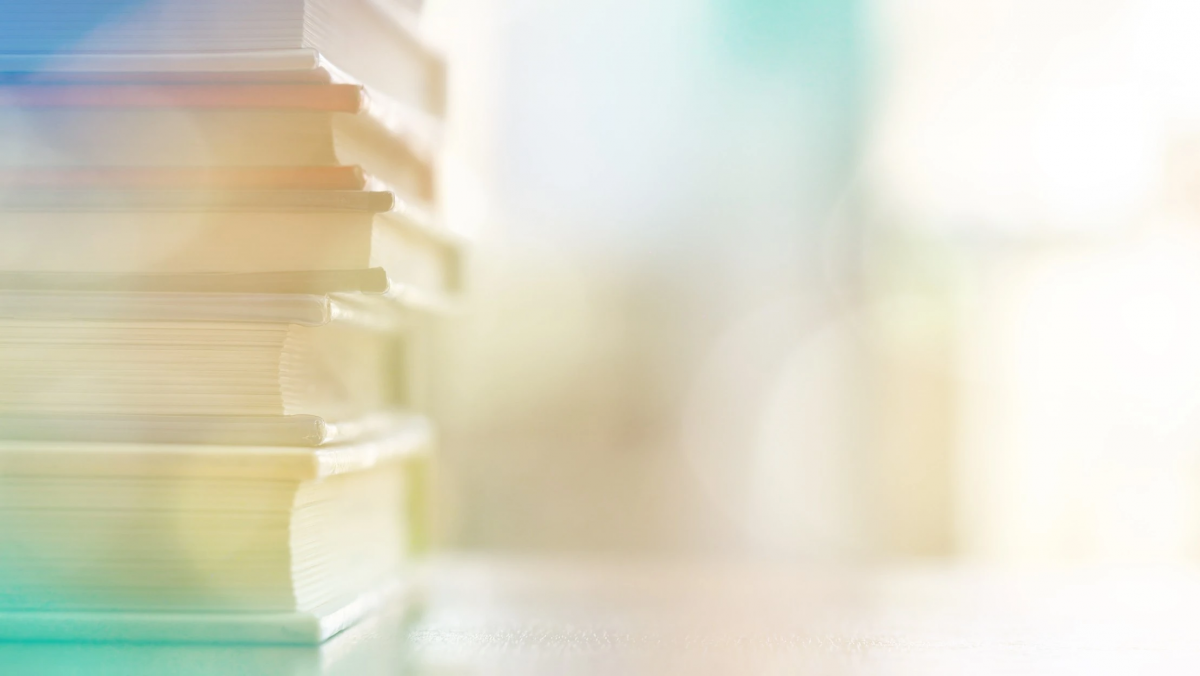 Аттестация педагогических работников 
в целях установления квалификационной категории 
«педагог-методист»

          50. Квалификационная категория «педагог-методист» устанавливается педагогическим работникам на основе следующих показателей деятельности, не входящей в должностные обязанности по занимаемой в организации должности:
       руководства методическим объединением педагогических работников образовательной организации и активного участия в методической работе образовательной организации;
       руководства разработкой программно-методического сопровождения образовательного процесса, в том числе методического сопровождения реализации инновационных образовательных программ и проектов в образовательной организации;
      методической поддержки педагогических работников образовательной организации при подготовке к участию в профессиональных конкурсах;
      участия в методической поддержке (сопровождении) педагогических работников образовательной организации, направленной на их профессиональное развитие, преодоление профессиональных дефицитов;
       передачи опыта по применению в образовательной организации авторских учебных и (или) учебно-методических разработок.
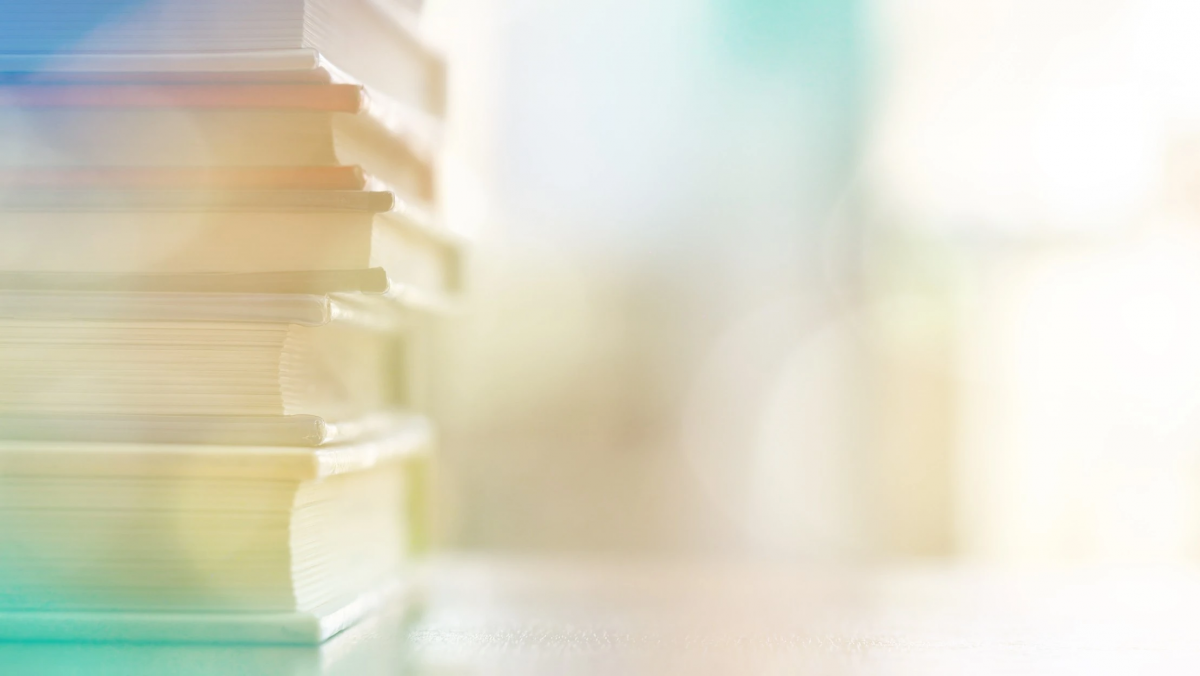 Аттестация педагогических работников 
в целях установления квалификационной категории 
«педагог-наставник» 

          51. Квалификационная категория «педагог-наставник» устанавливается педагогическим работникам на основе следующих показателей деятельности, не входящей в должностные обязанности по занимаемой в организации должности:
       руководства практической подготовкой студентов, обучающихся по образовательным программам среднего профессионального образования и (или) образовательным программам высшего образования ;
       наставничества в отношении педагогических работников образовательной организации, активного сопровождения их профессионального развития в образовательной организации;
      содействие в подготовке педагогических работников, в том числе из числа молодых специалистов, к участию в конкурсах профессионального (педагогического) мастерства;
      распространения авторских подходов и методических разработок в области наставнической деятельности в образовательной организации.;
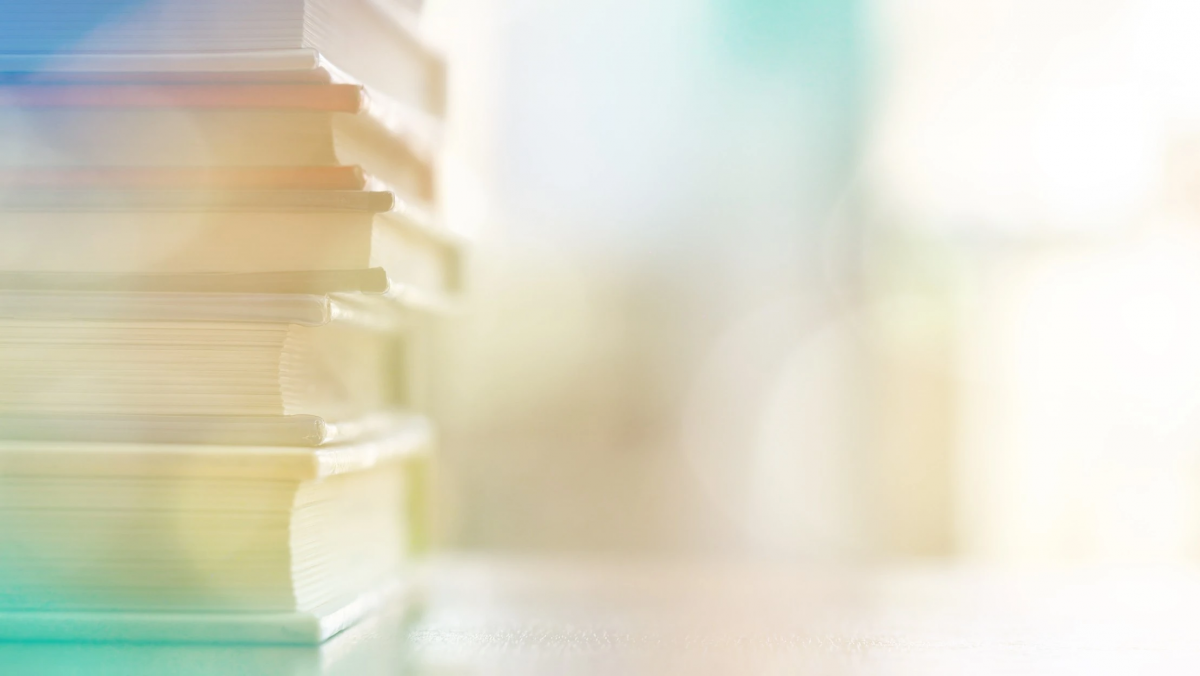 Аттестация педагогических работников 
в целях установления квалификационной категории 
«педагог-методист» или «педагог-наставник» 

          п.55 Решение аттестационной комиссии вступает в силу со дня его вынесения и является основанием для дифференциации оплаты труда педагогических работников за наличие квалификационных категорий «педагог-методист», «педагог-наставник» при условии выполнения дополнительных обязанностей, связанных с методической работой или наставнической деятельностью.
         п. 56 На основании  распорядительных актов работодатели вносят соответствующие записи в трудовые книжки педагогических работников и (или)в сведения об их трудовой деятельности.
         п.59 Квалификационные категории («педагог-методист», «педагог-наставник»), установленные педагогическим работникам, сохраняются при переходе в другую образовательную организацию, в том числе расположенную в другом субъекте Российской Федерации.
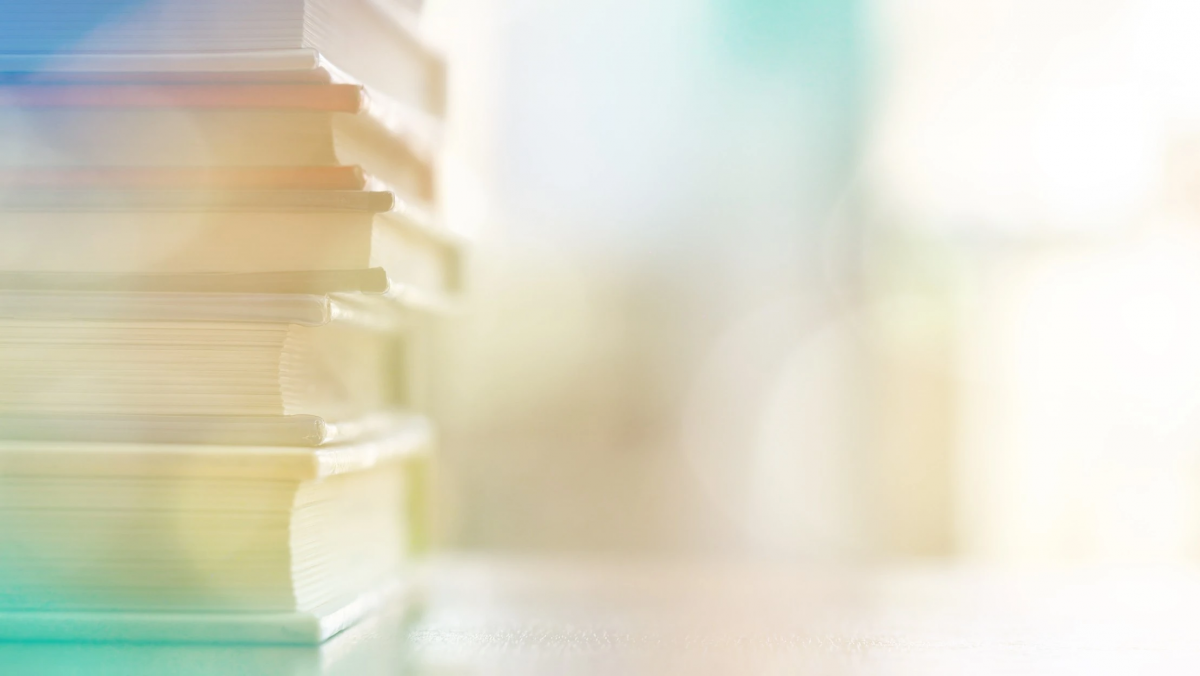 СПАСИБО ЗА ВНИМАНИЕ!